International Conference on Petroleum, Hydrogen, & Decarbonization
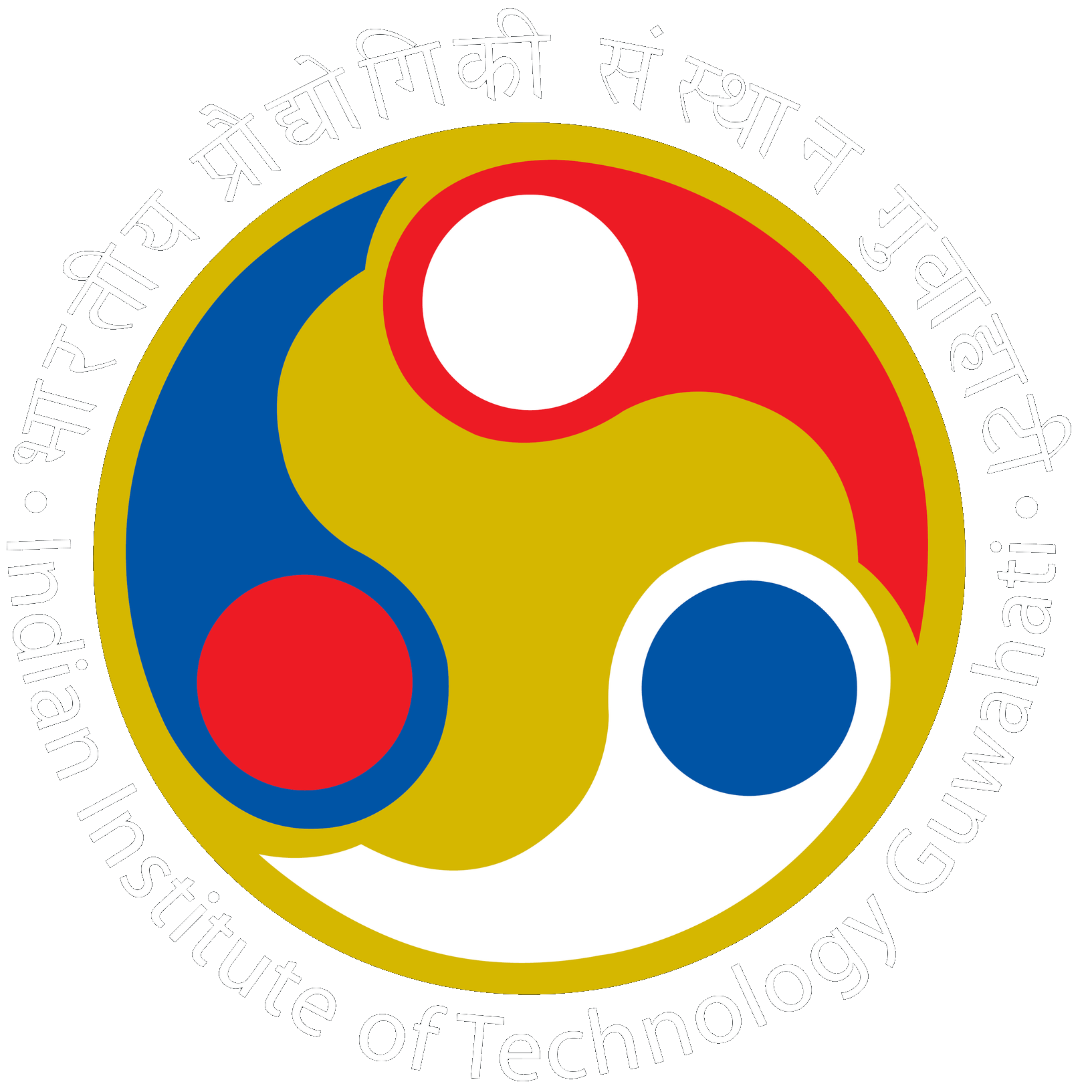 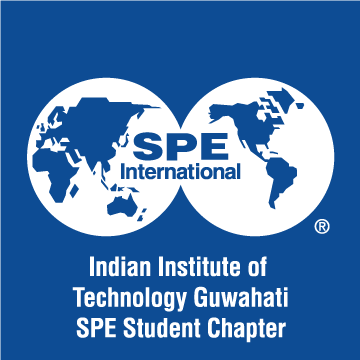 Title of the Abstract for International Conference on Petroleum, Hydrogen and Decarbonization (ICPHD’23)
First Author1, Second Author2, and Third Author3
1 Author’s Department, Institute, City, State-Pin code, Country
2 Author’s Department, Institute, City, State-Pin code, Country
3 Author’s Department, Institute, City, State-Pin code, Country
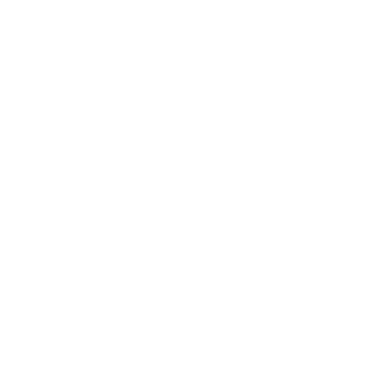 03-05 November 2023
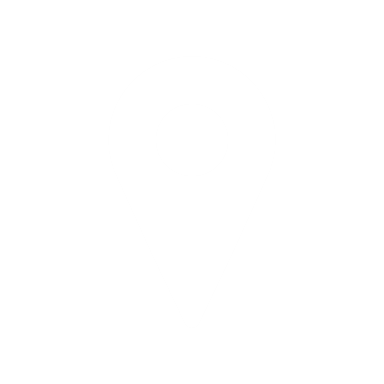 Indian Institute of Technology Guwahati
Abstract ID: XXX
Conclusion









































Acknowledgment












References
Introduction


Kindly note Poster size is A1 (59.5 cm × 84.1 cm).
Zoom out to 100% to preview what this will look like on your printed poster
You may change the format of the poster’s content as per your requirements; however, format of header and footer should be as per the given format
Please enter your abstract ID at the specified place (bottom right). Abstract ID can be found in the Microsoft CMT Portal

















Motivation and Objectives
























Methodology


































Results & Discussions